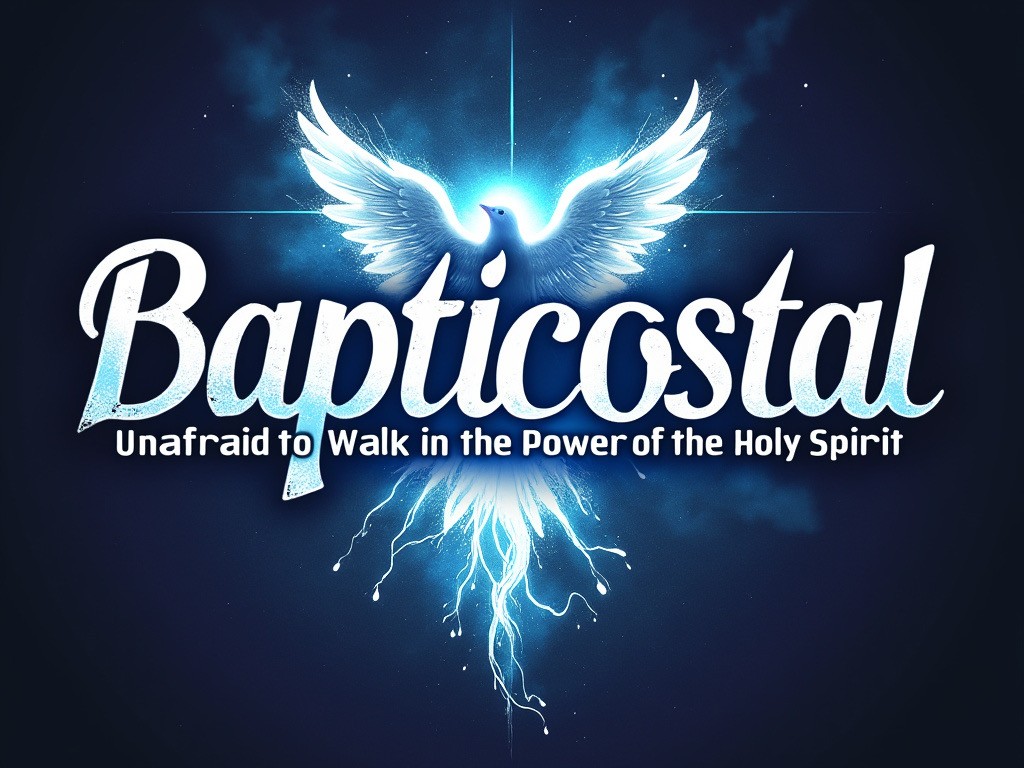 We Need the Help of the Holy Spirit to Live the Christian Life.
John 14:15-31
i. Jesus Stunned His Disciples When He Told them that He is Going Away vv. 27-31.
27 Peace I leave with you; my peace I give to you. Not as the world gives do I give to you. Let not your hearts be troubled, neither let them be afraid.
i. Jesus Stunned His Disciples When He Told them that He is Going Away vv. 27-31.
28 You heard Me say to you, ‘I am going away, and I will come to you.’ If you loved Me, you would have rejoiced, because I am going to the Father, for the Father is greater than I.
i. Jesus Stunned His Disciples When He Told them that He is Going Away vv. 27-31.
29 And now I have told you before it takes place, so that when it does take place you may believe. 30 I will no longer talk much with you, for the ruler of this world is coming. He has no claim on Me, 31 but I do as the Father has commanded Me, so that the world may know that I love the Father. Rise, let us go from here.
Ii. Jesus Comforts His Disciples by Explaining How they Will Stay Close to Him vv. 15-17.
15 “If you love Me, you will keep My commandments.
Ii. Jesus Comforts His Disciples by Explaining How they Will Stay Close to Him vv. 15-17.
16 And I will ask the Father, and He will give you another Helper, to be with you forever, 17 even the Spirit of truth, whom the world cannot receive, because it neither sees Him nor knows Him. You know Him, for He dwells with you and will be in you.
Ii. Jesus Comforts His Disciples by Explaining How they Will Stay Close to Him vv. 15-17.
The Holy Spirit is a He, not an it.
The Holy Spirit has thoughts (Rom 8:27).
The Holy Spirit has emotions (Eph 4:30).
The Holy Spirit has a will (1 Cor 12:11).
The Holy Spirit is a person that we can get to know.
III. Jesus Comforts His Disciples by Promising to Return for Them Vv. 18-21.
18 “I will not leave you as orphans; I will come to you. 19 Yet a little while and the world will see Me no more, but you will see Me. Because I live, you also will live.
III. Jesus Comforts His Disciples by Promising to Return for Them Vv. 18-21.
20 In that day you will know that I am in My Father, and you in Me, and I in you. 21 Whoever has My commandments and keeps them, he it is who loves Me. And he who loves Me will be loved by My Father, and I will love him and manifest Myself to him.
IV. Jesus Comforts His Disciples by Explaining How the Holy Spirit Will Help them vv. 22-26.
22 Judas (not Iscariot) said to Him, “Lord, how is it that You will manifest Yourself to us, and not to the world?”
IV. Jesus Comforts His Disciples by Explaining How the Holy Spirit Will Help them vv. 22-26.
23 Jesus answered him, “If anyone loves Me, he will keep My word, and My Father will love him, and We will come to him and make Our home with him. 24 Whoever does not love Me does not keep My words. And the word that you hear is not Mine but the Father's who sent Me.
IV. Jesus Comforts His Disciples by Explaining How the Holy Spirit Will Help them vv. 22-26.
25 “These things I have spoken to you while I am still with you. 26 But the Helper, the Holy Spirit, whom the Father will send in My name, He will teach you all things and bring to your remembrance all that I have said to you.
V. Jesus Sent the Holy Spirit to Help His Disciples v. 16.
16 And I will ask the Father, and He will give you another Helper, to be with you forever, 
You received the Holy Spirit when you believed in Jesus (John 7:37-39; Galatians 3:2, 14).
The Holy Spirit is the Third Member of the Trinity.
The Holy Spirit helps us live like disciples of Jesus.
vi. The Holy spirit helps Christians in every generation v. 17.
17 even the Spirit of truth, whom the world cannot receive, because it neither sees Him nor knows Him. You know Him, for He dwells with you and will be in you.

Jesus is Present with His Disciples through the Holy Spirit v. 17a (2 Cor 6:16).
b. Jesus Sent the Holy Spirit to Dwell within His Disciples v. 17b.
He guides us by reminding us of the truth about Christ.
He guides us by helping us applying Christian truth for daily living.
He gives us the power we need to be transformed into Christ’s likeness (Rom. 8:9-11; Eph. 3:14-21).